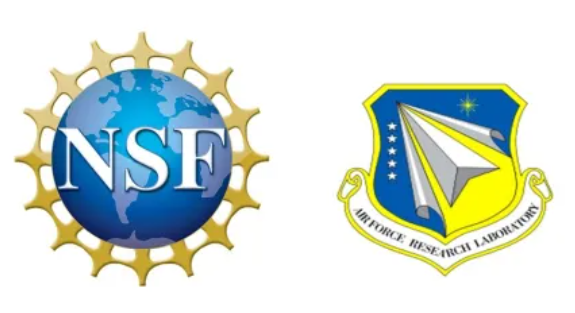 Attitudes Towards the Intersection of Bilingualism and Autism
Manuela Perea, Queens College
Erin Reilly, Molloy College

SMA Award # 2050922
National Science Foundation and co-funded by US Department of Defense Air Force Office of Scientific Research ASSURE program
General Introduction
Caregivers of children with ASD are hesitant to speak to their children in the home language as they fear it might increase their language difficulties (Ijalba,2016).
Parents are advised not to expose their children to a second language (Thordardottir, 2002). 
However, there is no research to show that being bilingual is detrimental to language development in autistic children (Wang, 2018).
To the contrary, autistic bilingual children have displayed social and communicative advantages over autistic monolingual children (Zhou, 2019).
[Speaker Notes: Before I get into the general introduction I want to define some keywords that I will be referencing throughout my discussion:
Bilingual: refers to a person who speaks two languages fluently 
Autism Spectrum Disorder(ASD) is a developmental condition that affects how people interact, communicate, and behave.  The communication symptoms can range from nonverbal to difficulty developing language skills.  


Caregivers of children with autism are often hesitant to speak to their children in the home language as they fear it might increase their language difficulties (Ijalba,2016). This fear is a result of being advised not to expose their children to a second language to avoid delaying their language development. (Thordardottir, 2002). However, there is no research to show that being bilingual is detrimental to language development in autistic children (Wang, 2018). On the contrary, autistic bilingual children have displayed social and communicative advantages over autistic monolingual children. (Zhou, 2019).  The purpose of this current study is to learn more about attitudes towards bilingualism, and to compare professional perspectives on bilingualism in regard to typically developing children to those on the spectrum.]
Research Question
The purpose of this current study is to learn more about attitudes towards bilingualism, and to compare professional’s perspectives on bilingualism regarding typically developing children to those on the spectrum. 
1. Are professionals still advising parents of Autistic children to not raise their children as bilinguals? 
2. Is there a difference between the advice that parents of Autistic versus typically developing children are receiving?
Hypothesis
Although the languages spoken by caregivers of non-autistic parents have not been reported, we hypothesize that caregivers of non-autistic children are advised to speak to their children in both languages or not getting advice about languages spoken. On the contrary, we hypothesize that caregivers of autistic children are continuing to get advice about only speaking English to their children based on previous findings (Ijalba, 2016; Thordardotti, 2002).
Literature Review
Mothers are hesitant to speak to their children in the home language as they fear it might increase their language difficulties. Families should be encouraged to raise bilingual children. This study concludes that professionals at schools, community outreach programs, and pediatricians need to be trained in ASD and bilingualism, and that parents need to be educated. (Ijalba, 2016).
When children with ASD are exposed to more than one language, they are often able to be bilingual. Children on the spectrum face language and literacy development difficulties whether they are exposed to one or multiple languages (Bird et al., 2012)
Being proficient in more than one language is associated with better self-rated social quality of life for autistic people. (Digard et al., 2020)
Literature Review
Furthermore, there is no proof to show that bilingualism is detrimental to language development in the ASD community. Based on this, professionals should not discourage families from raising bilingual children. (Wang et al., 2018) 
There is no consequence of a bilingual home environment on social development in toddlers with ASD. On the contrary, autistic bilingual children show social and communicative advantages over autistic monolingual children. (Zhou et al., 2019).
Methodology
Participants completed a modified questionnaire from Kay-Raining Bird et al., 2012. Data from the questionnaire was compared between the two groups using descriptive statistics. 
Participants included 41 parents of typically developing children and 7 parents of autistic children. All participants are bilingual in Spanish and English with children between the ages of 18 to 36 months.
[Speaker Notes: The questionnaire collected information on the background on the family as well as the child’s language exposure and abilities. The questionnaire was focused on age in months that the child said their first word in each language and how many words the child is currently using in each language, both of these questions were asked for a range.

Most questions were on a Likert scale of]
Results
Q: If you believe bilingualism is an important goal for your child, please check off the reasons that apply to you
[Speaker Notes: Typically Developing: 41 participants
Communication with people in your neighborhood: 53.6%
Provides more life opportunities: 56%- most
Communication with people in school: 48.8%
I live in a bilingual/multilingual city: 4.9%
Communication with family members: 2.4%- least
Important in the job market: 4.9%

Autistic: 7 participants
Communication with people in your neighborhood: 71.4%- most
Provides more life opportunities: 14.3%
Communication with people in school: 42.9%
I live in a bilingual/multilingual city: 14.3%
Communication with family members: 14.3%
Important in the job market: 0%- least]
Advice from:
Family Physician
Autistic: 
Use each language in different places (e.g., home, school): 57.1%
Use each language at different times: 28.6%
Use each language with different people:28.6%
No, do not raise your child bilingually:14.3% (1) 
No advice was given: 0%
Yes, raise your child bilingually: 0
TD:
Use each language in different places (e.g., home, school): 20
Use each language at different times: 19 
Use each language with different people:0%
No, do not raise your child bilingually 20 
No advice was given: 1
Yes, raise your child bilingually: 1
[Speaker Notes: All people who were advised by their family physician to not raise their child bilingually were also advised to use each language in different places. This advise is conflicting.  Furthermore, participants selected different criteria and context in regard to using the home language with their kids, however they did not select the “yes, raise your child bilingually” option.]
Discussion
Physicians need training and education on bilingualism
Families need to be encouraged to raise their children as bilinguals
Key references
Bird, K., et al. (2012). Survey of Bilingualism in Autism Spectrum Disorders. International  
      Journal of Language & Communication Disorders. DOI: 10.1111/j.1460-6984.2011.00071
Digard, B., et al. (2020). Bilingualism in Autism: Language learning profiles and social 
      experiences. Autism, 24. DOI: 10.1177/1362361320937845
Ijalba, E. (2016). Hispanic Immigrant Mothers of Young Children with Autism Spectrum 
       Disorders: How Do They Understand and Cope with Autism? American Journal of Speech-
       Language Pathology. 1-14. DOI: 10.1044/2015_AJSLP-13-0017 
Wang, M., et al. (2018) Raising Children with Autism Spectrum Disorders in Monolingual vs 
       Bilingual Homes: A Scoping Review. Journal of Developmental & Behavioral Pediatrics.     
       434-446.
Zhou, V., et al, (2019). An exploratory longitudinal study of social and language outcomes in  
       children with autism in bilingual home environments. Autism, 394-404.